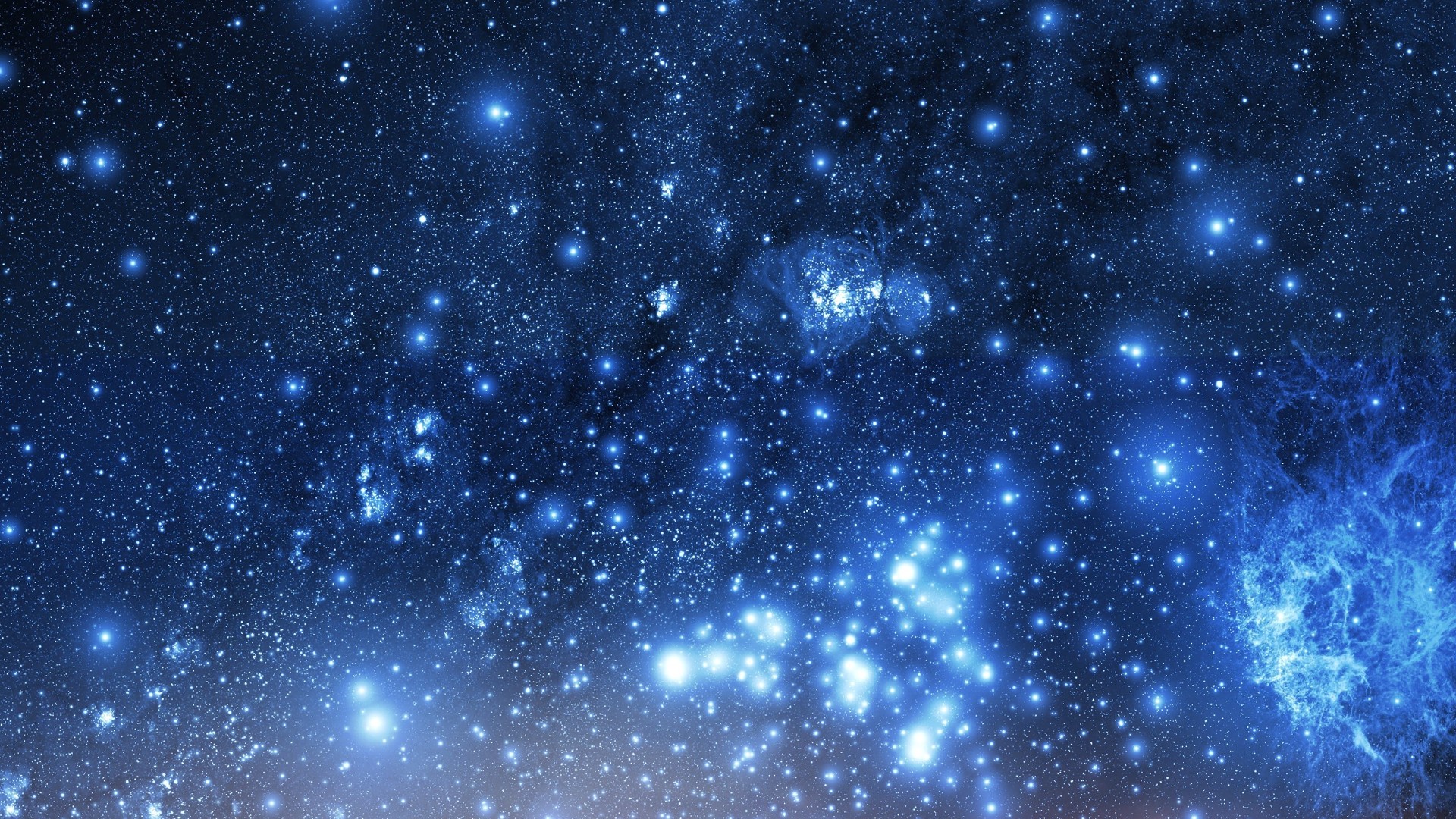 Информационный 
час
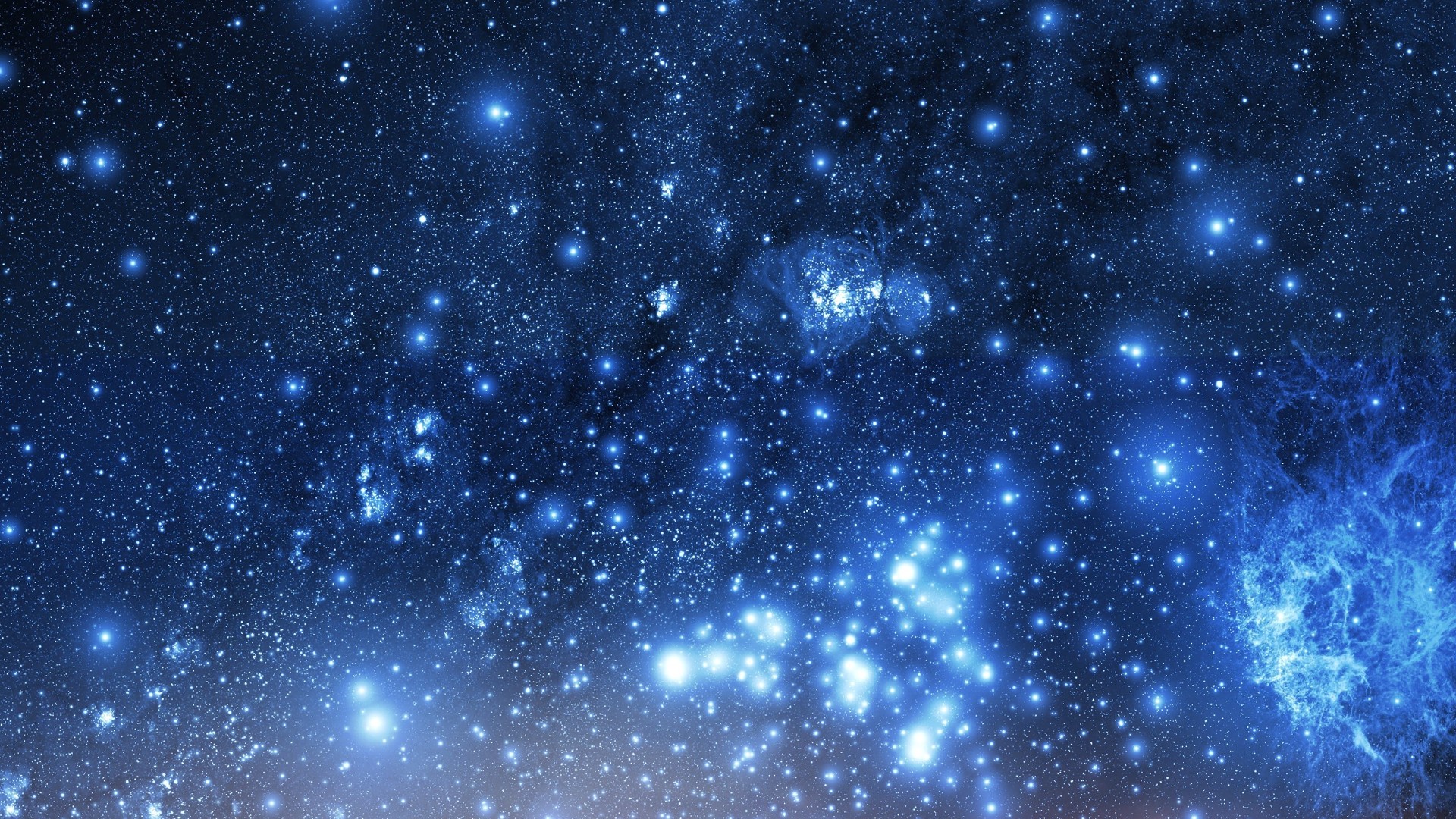 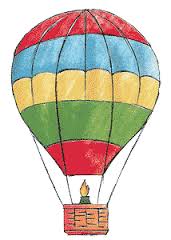 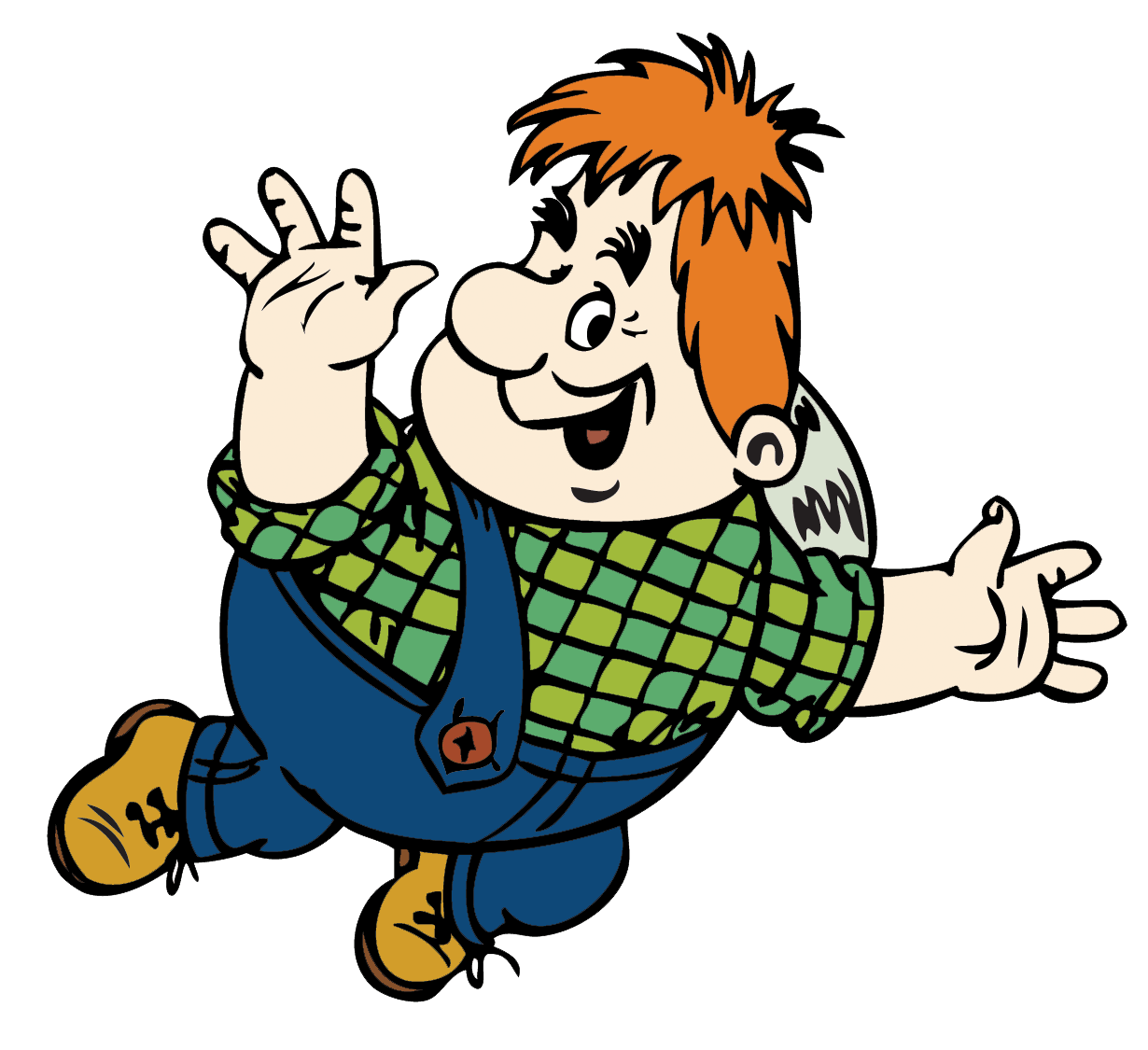 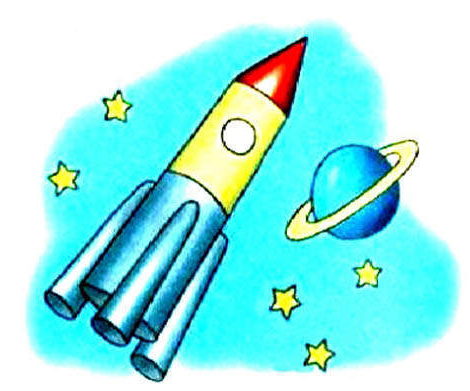 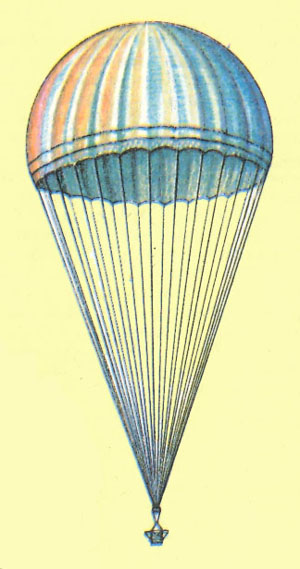 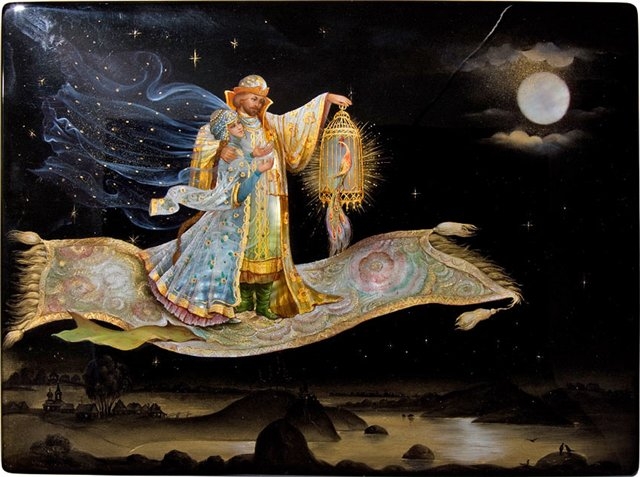 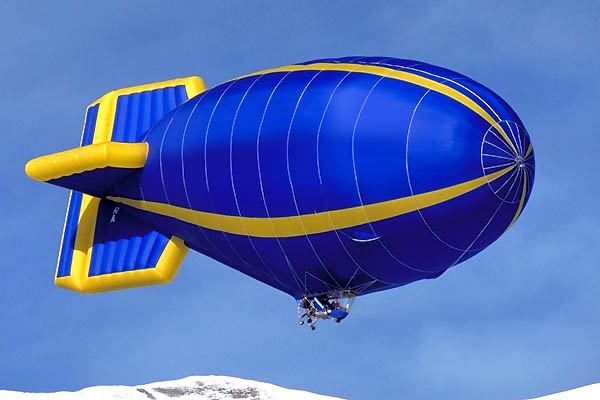 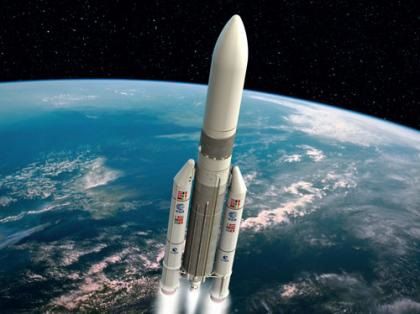 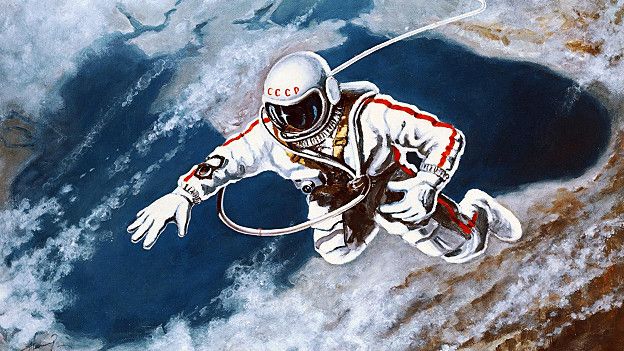 «Дорога в Космос»
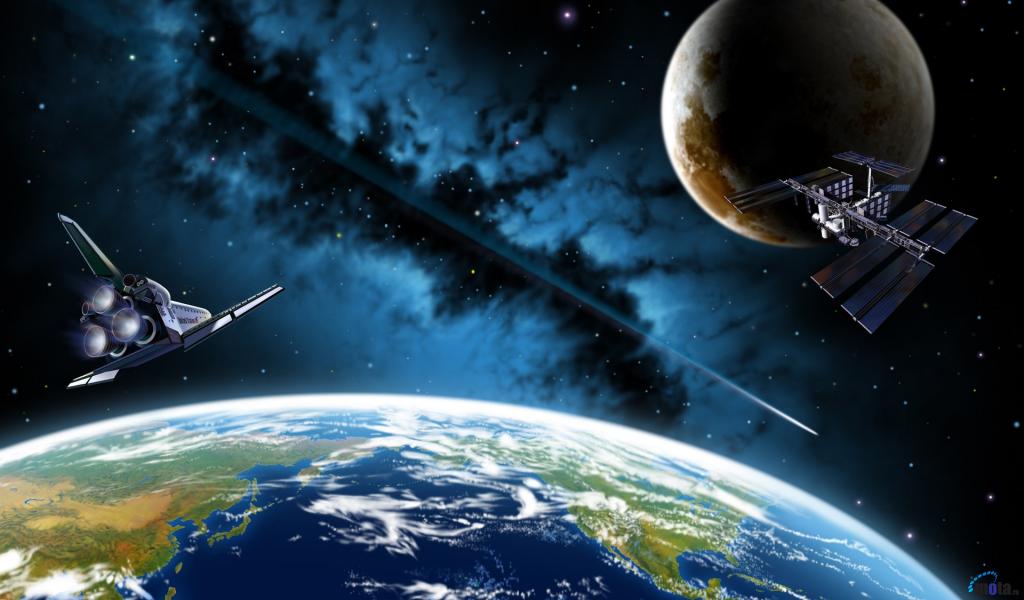 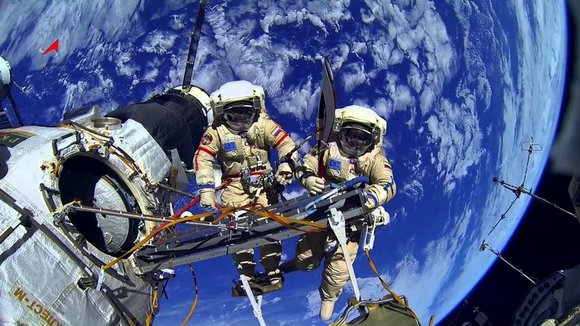 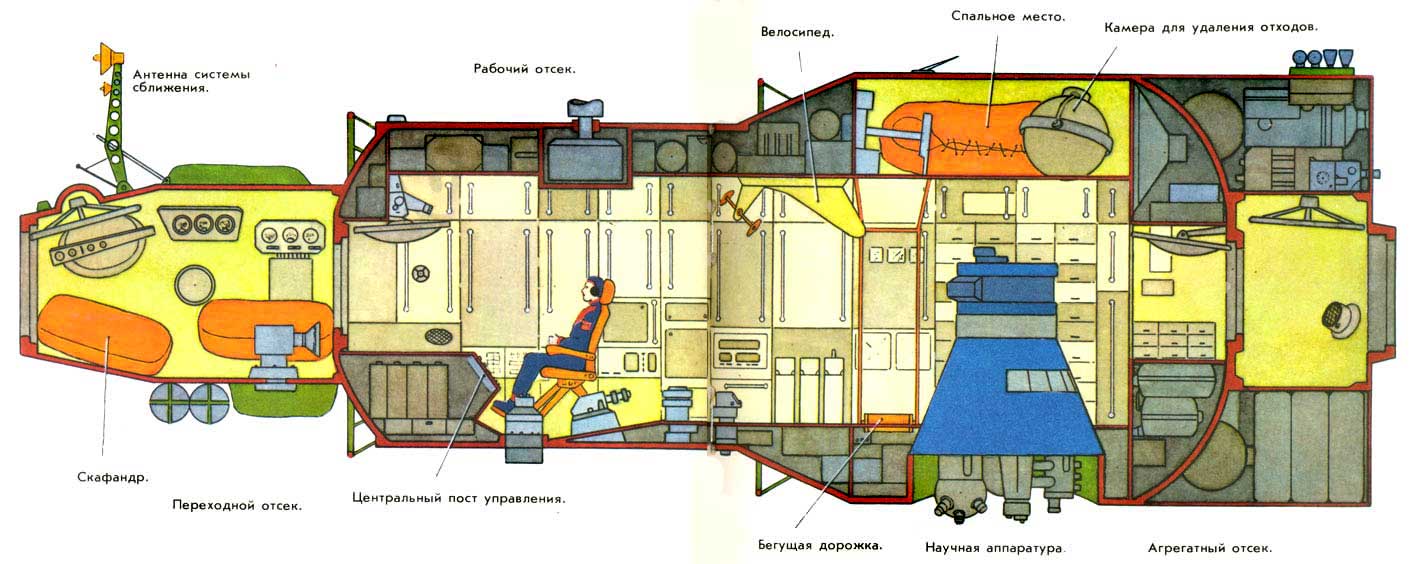 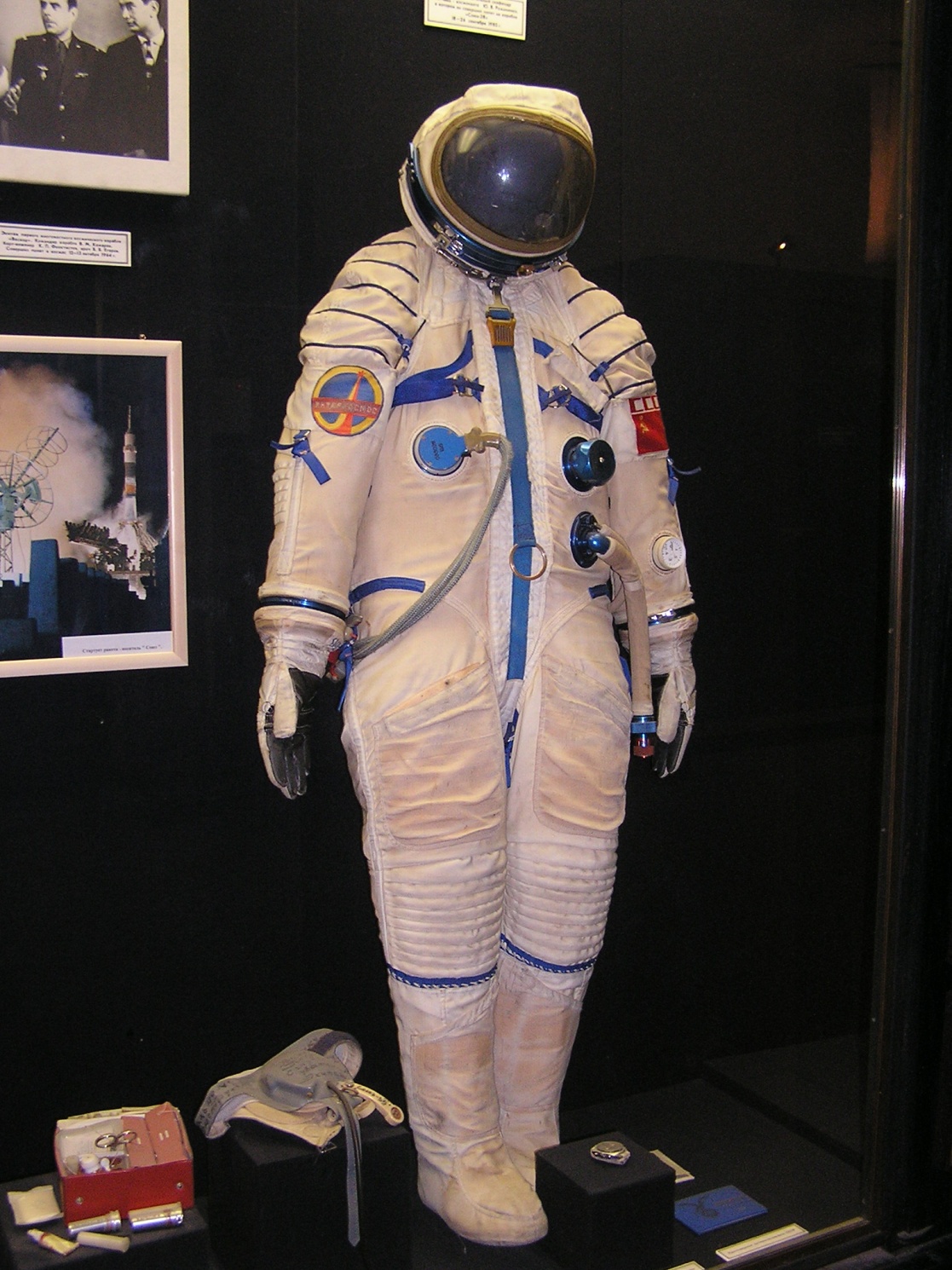 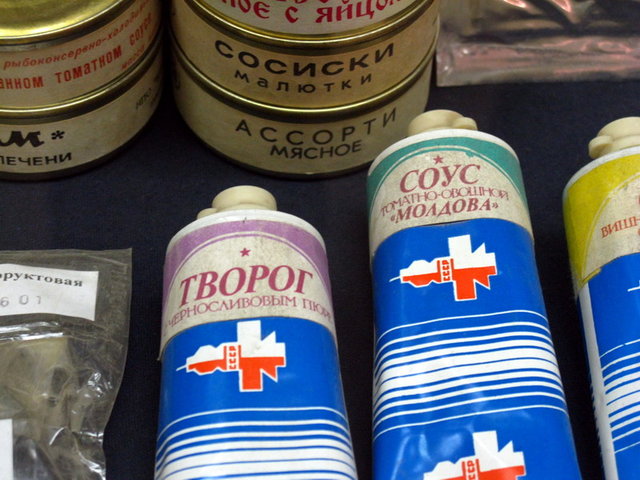 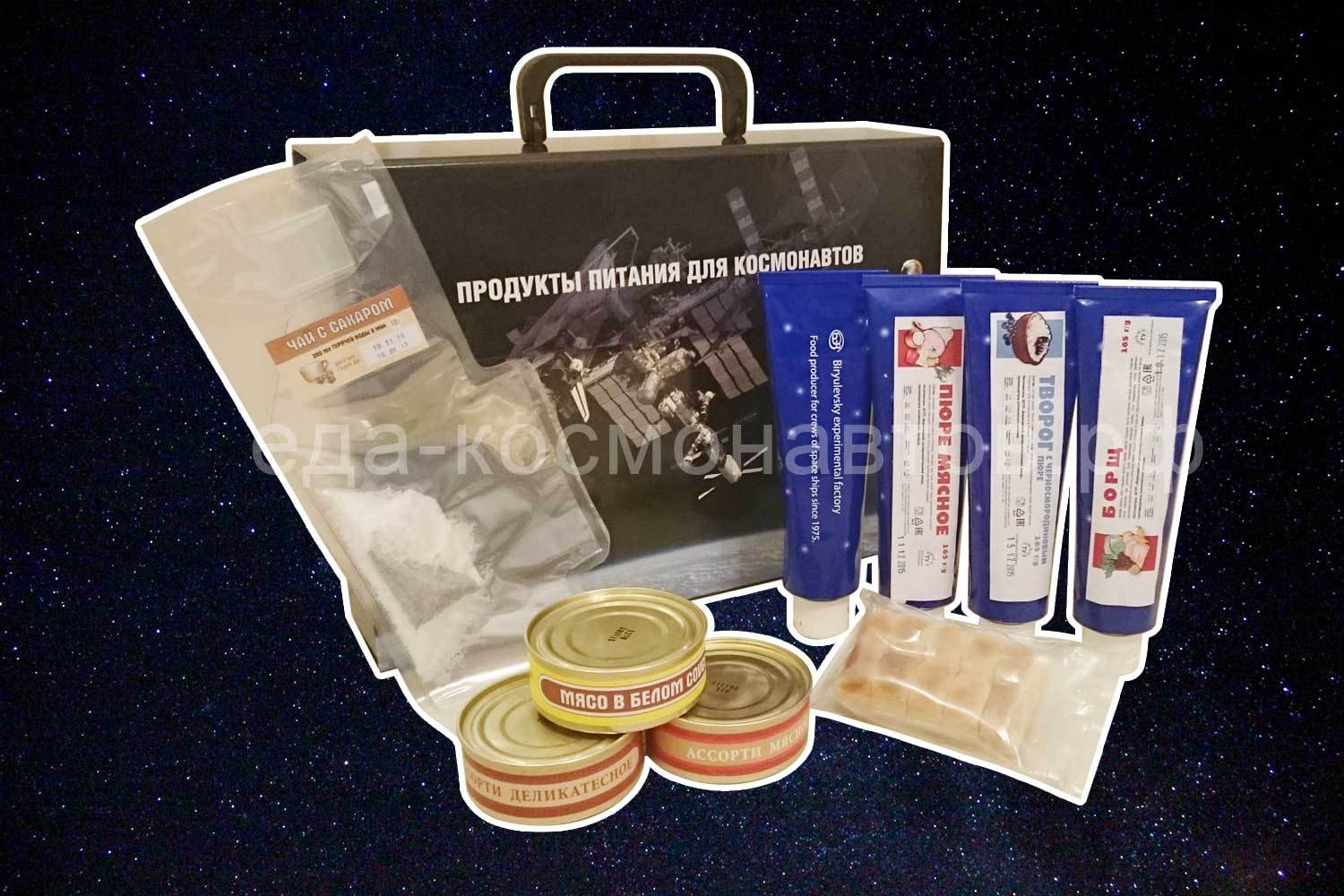 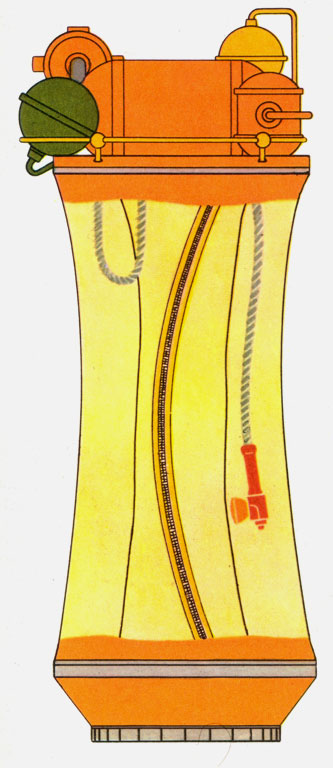 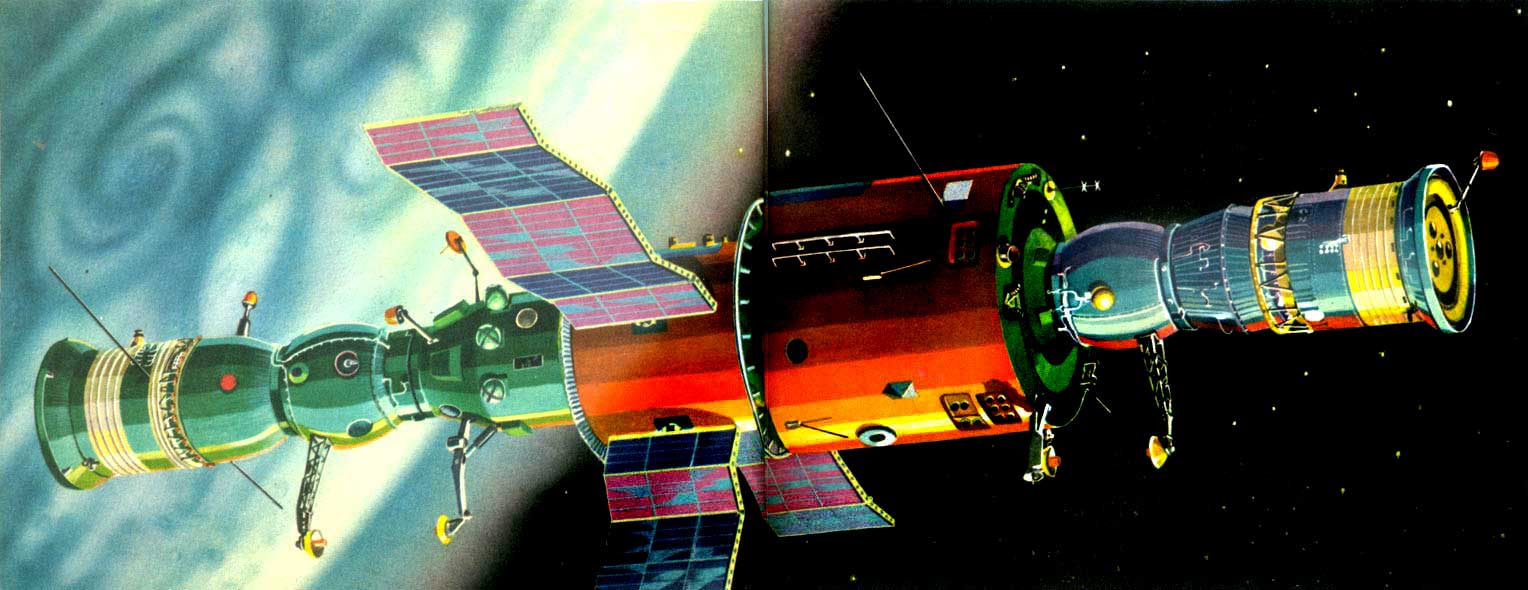 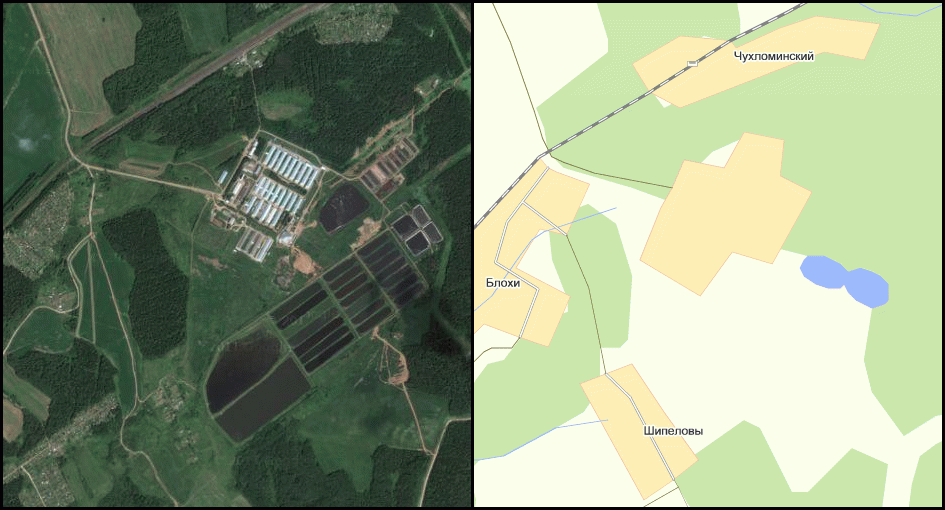 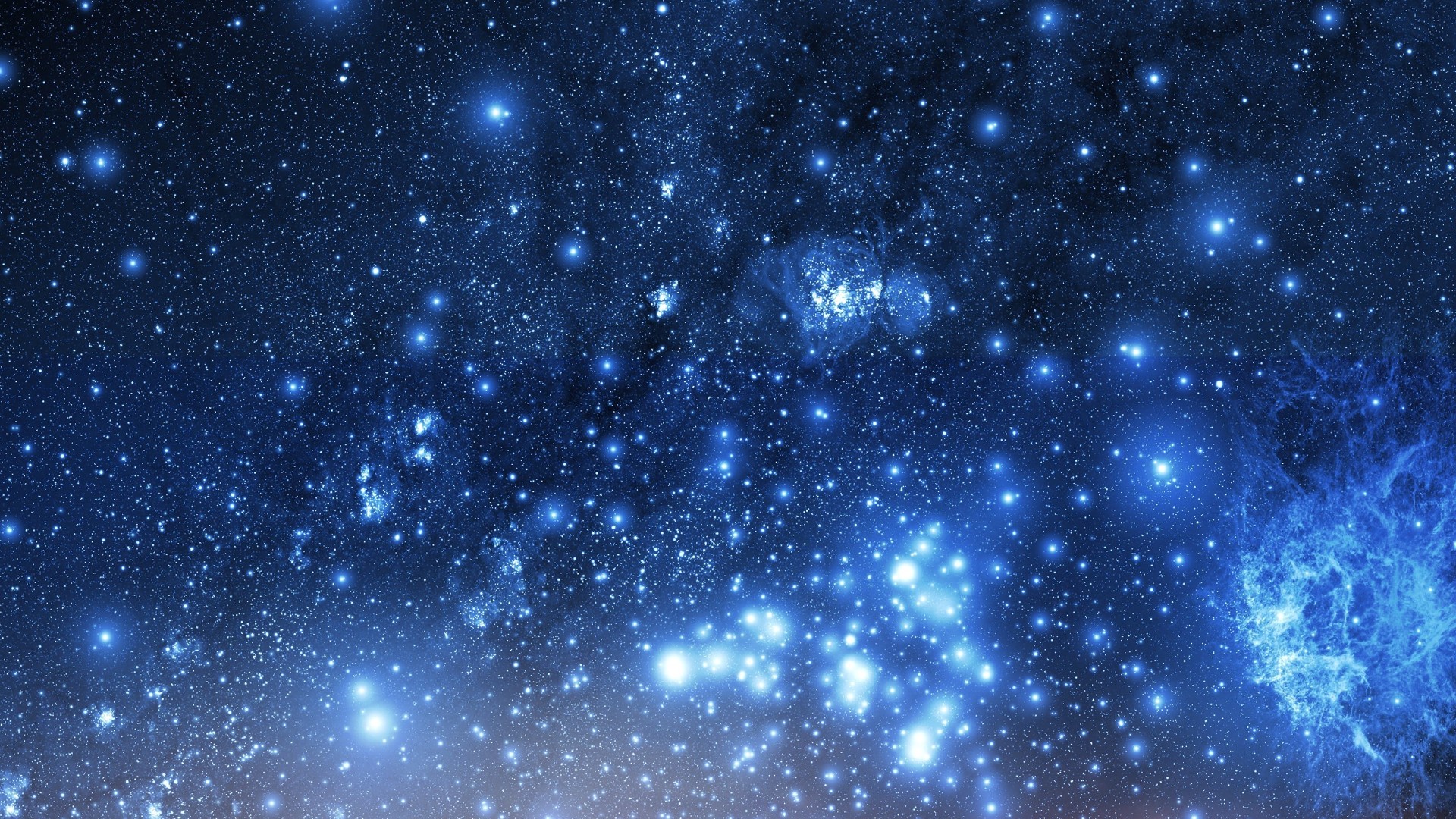 1. Тема мероприятия побудила меня задуматься о …..
2. Сегодня я узнал (узнала)……
3. Мне захотелось….  
4. Меня удивило…..